Żywienie dojelitowe – diety standardowe IsoSource®
Dostępne wkrótce
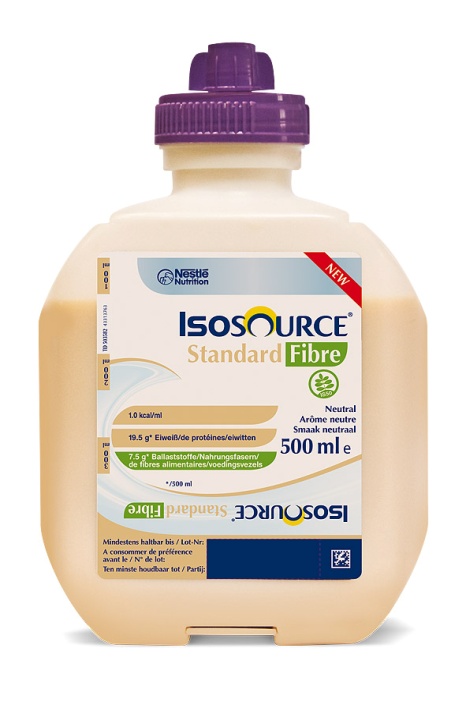 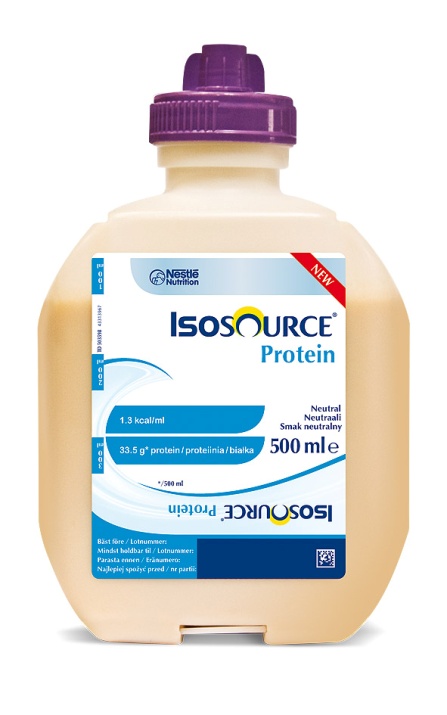 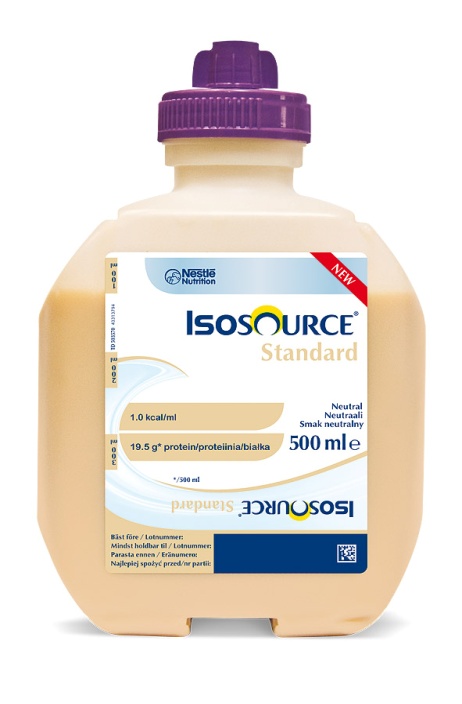 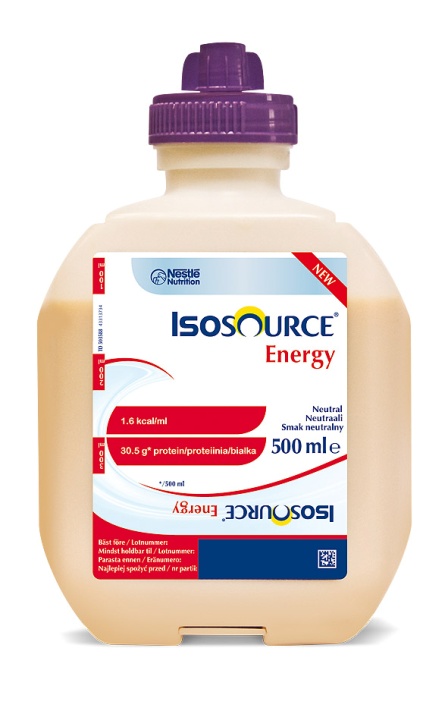 Isosource 
Energy
500 ml
Isosource 
Protein
500ml
Isosource 
Standard Fibre
1000ml
Isosource 
Standard
500 & 1000ml
IsoSource® Standard
Dieta kompletna, normokaloryczna, do podawania doustnego lub przez zgłębnik.

w przypadku braku lub ograniczenia możliwości normalnego odżywiania, 
przy normalnym zapotrzebowaniu na energię i składniki odżywcze
przy ograniczonym spożyciu żywności i płynów

Dawkowanie: 
1500-2000 ml jako wyłączne żywienie lub ≥500 ml jako żywienie uzupełniające zgodnie z zaleceniem lekarza.
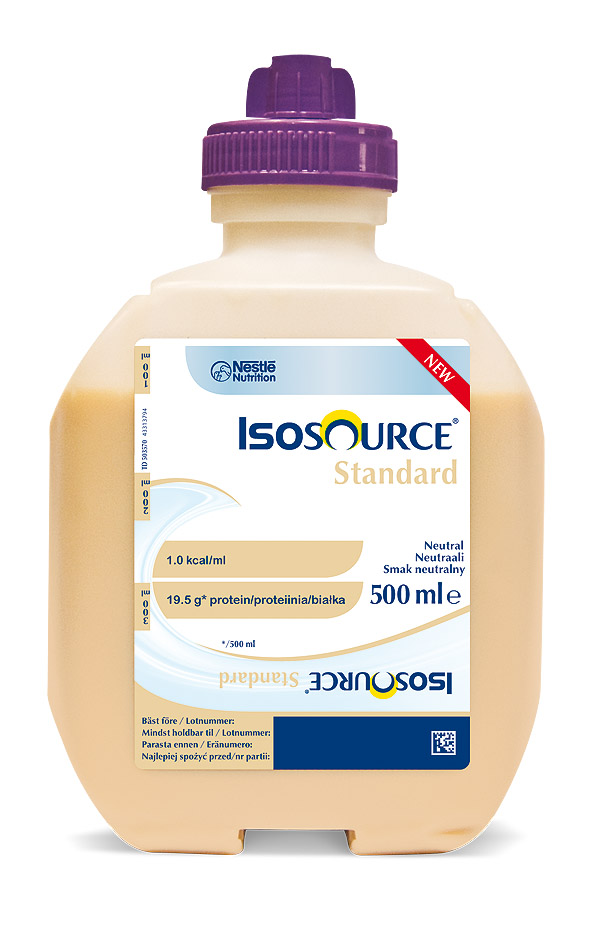 IsoSource® Standard
1.0 kcal/ml
Rozkład kaloryczny (% kalorii):
Białko/Tłuszcze/Węglowodany: 16/30/54
Wzbogacony o EPA/DHA (0,5 g/1500 kcal)
N6:N3 = 4:1
MCT: 20%
Produkt bezglutenowy
 niska osmolarność 236mOsm/l

Dostępna objętość produktu: 500/1000 ml
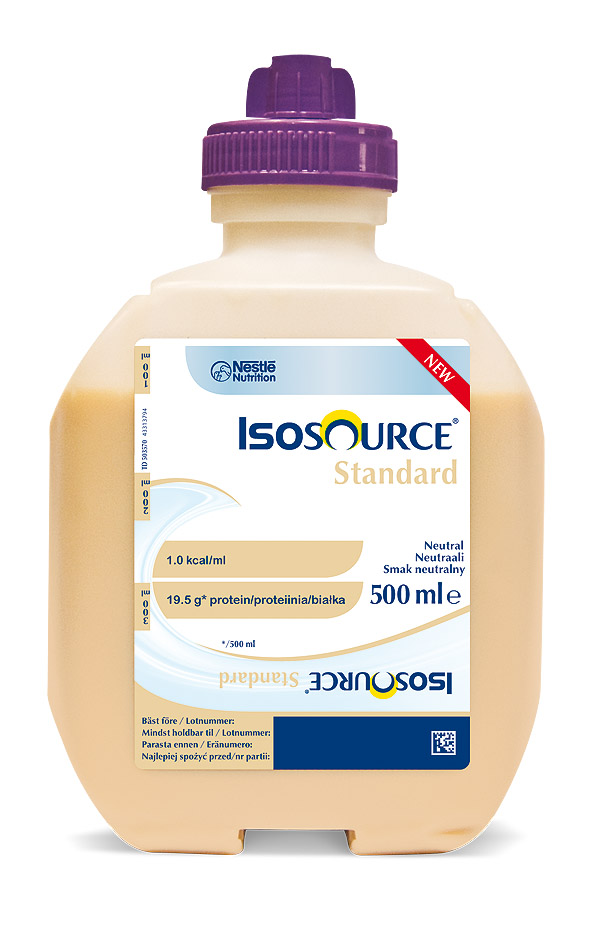 IsoSource® Standard Fibre
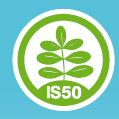 Dieta kompletna, normokaloryczna, z dodatkiem błonnika,do podawania doustnego lub przez zgłębnik.

w przypadku braku lub ograniczenia możliwości normalnego odżywiania, 
przy normalnym zapotrzebowaniu na energię i składniki odżywcze
przy ograniczonym spożyciu żywności i płynów
konieczność długotrwałego stosowania diety bogatoresztkowej

Dawkowanie: 
1500-2000 ml jako wyłączne żywienie lub ≥500 ml jako żywienie uzupełniające zgodnie z zaleceniem lekarza.
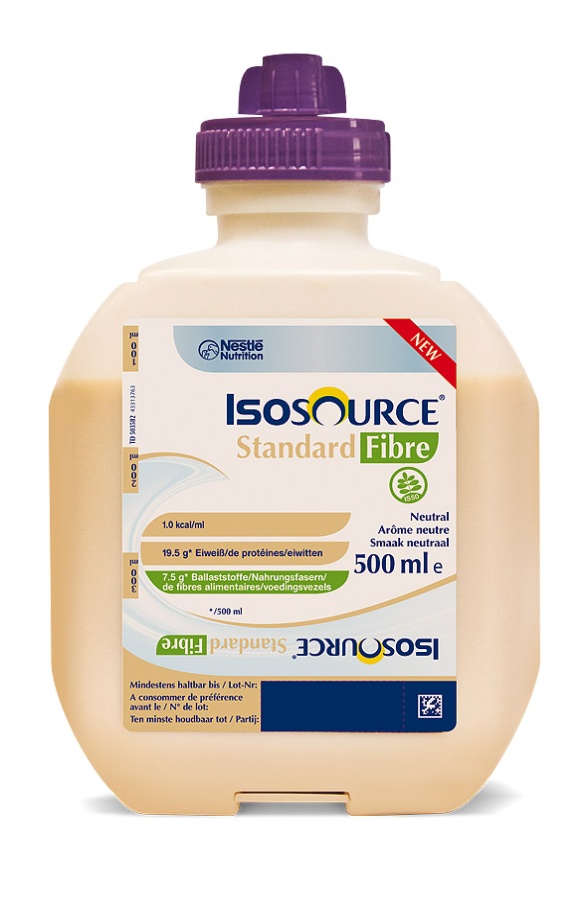 IsoSource® Standard Fibre
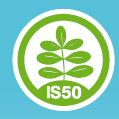 1.0 kcal/ml
Rozkład kaloryczny (% kalorii):
Białko/Tłuszcze/Węglowodany/Błonnik: 15/30/52/3
Wzbogacony o EPA/DHA: 0,5 g/1500 kcal
N6:N3 = 4:1
MCT: 20%
IS50™ - SPECJALNA MIESZANKA BŁONNIKA  50:50 nierozpuszczalnego i rozpuszczalnego(15 g/l)
Produkt bezglutenowy
Osmolarność  264mOsm/l

Dostępna objętość produktu: 1000 ml
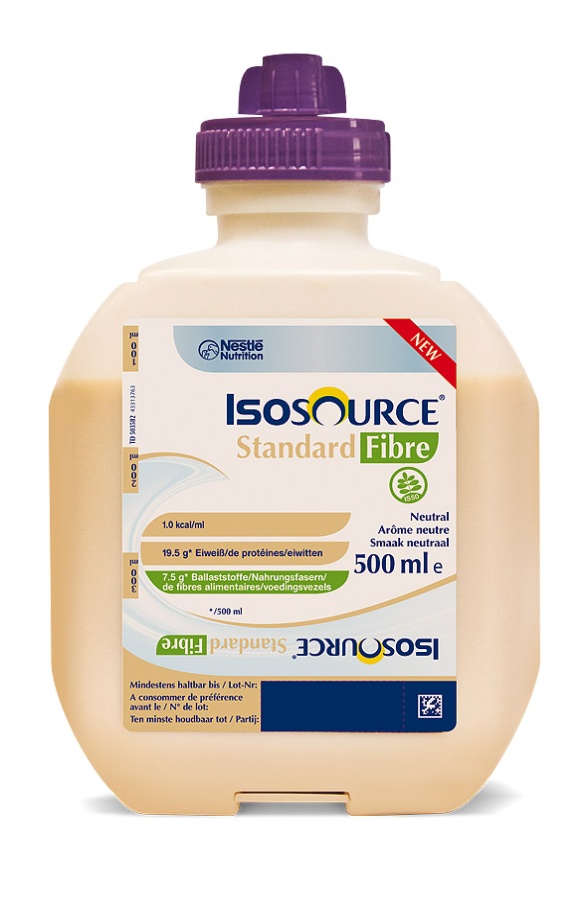 IsoSource® Protein
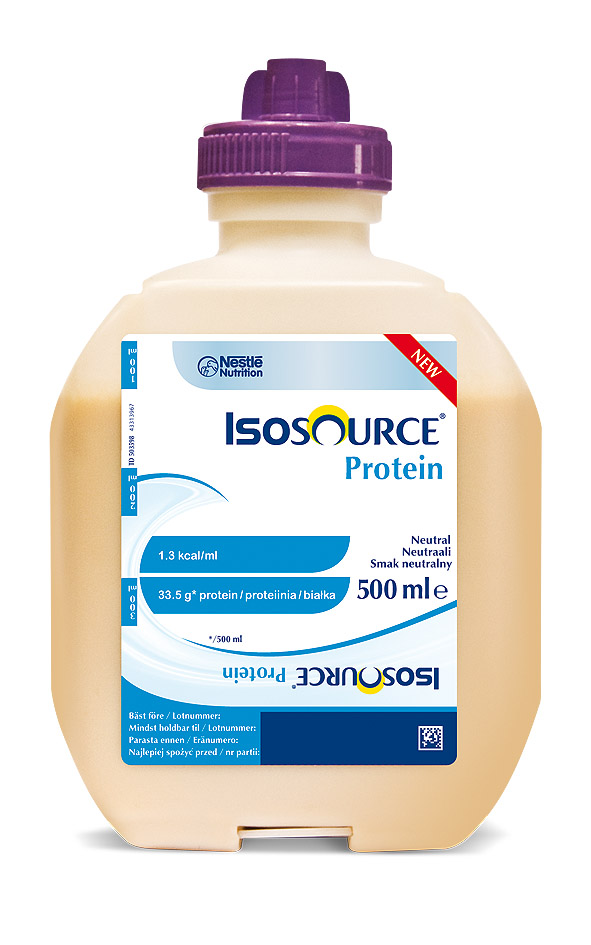 IsoSource® Protein
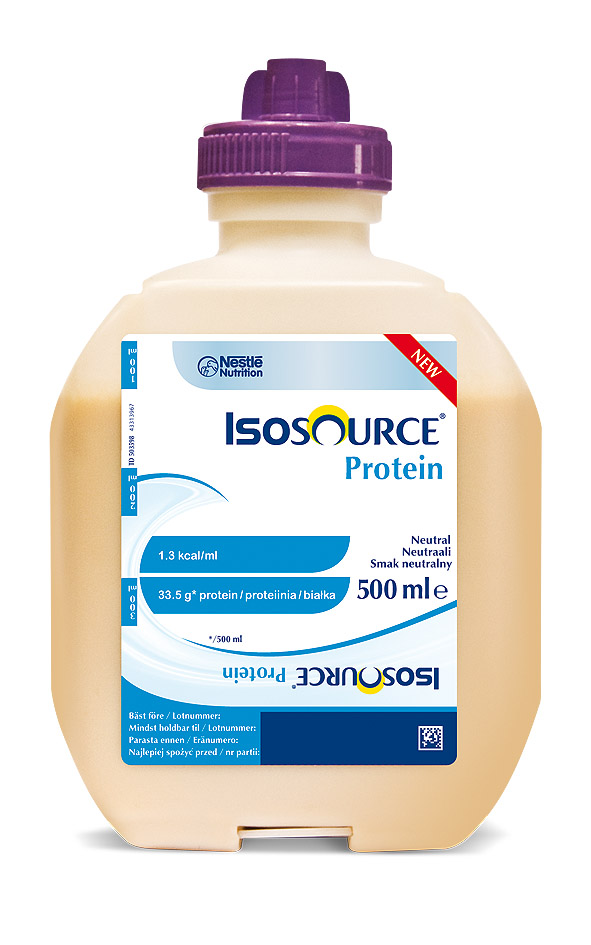 IsoSource® Energy
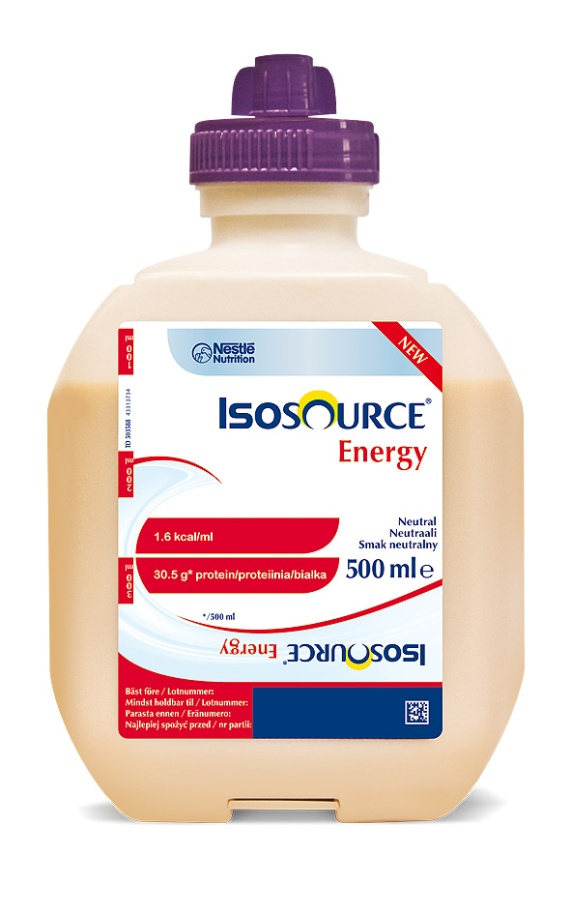 IsoSource® Energy
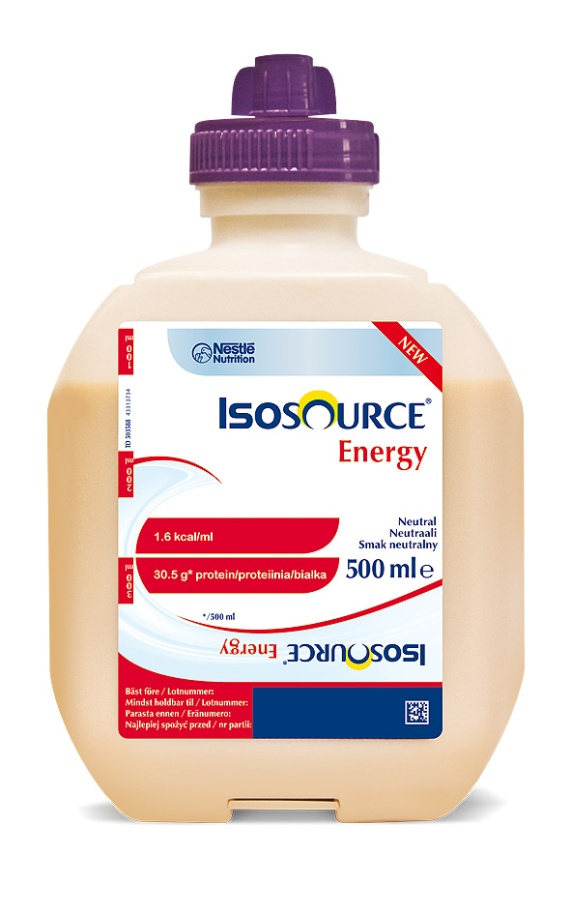